COMPARE OBJECTS
Which has more?


or



or



or
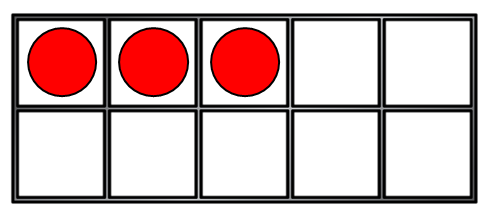 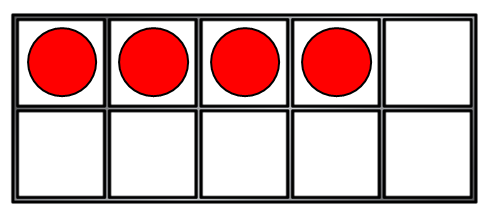 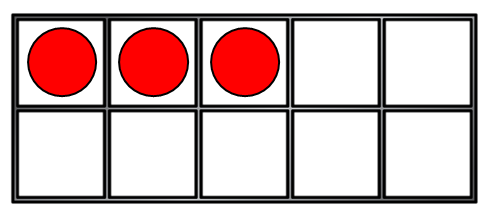 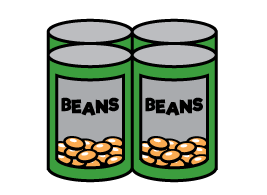 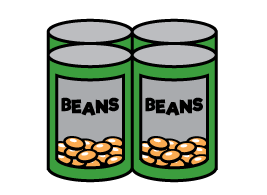 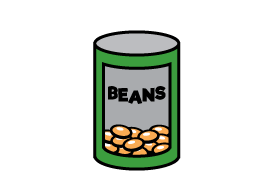 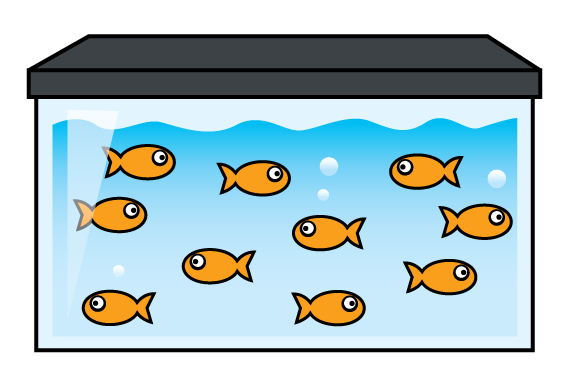 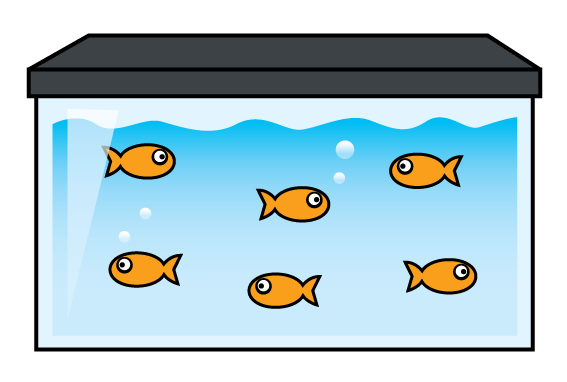 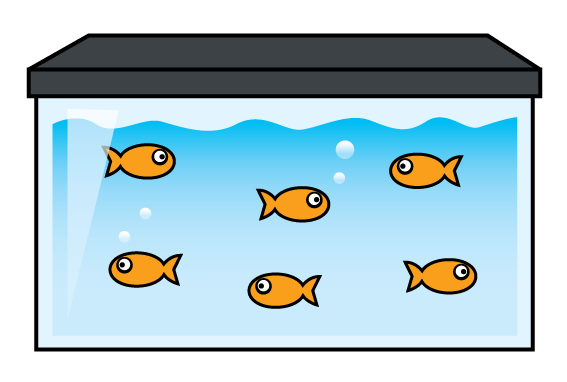 Less than, equal to or greater than
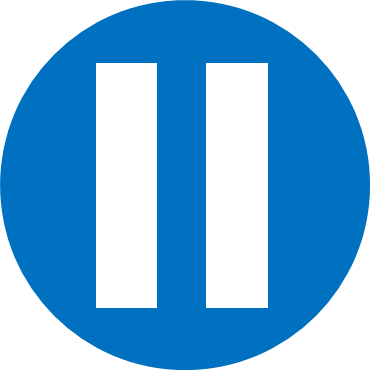 Have a think
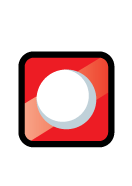 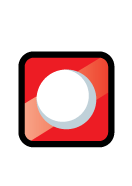 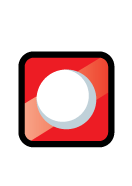 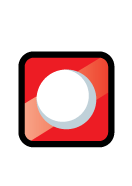 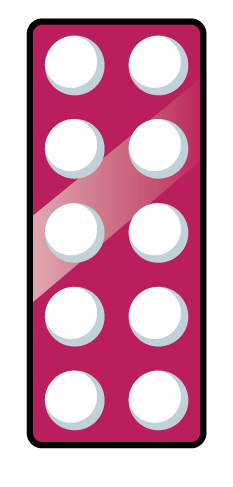 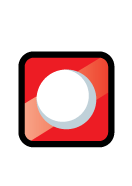 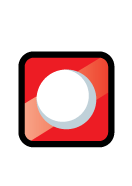 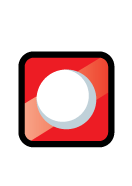 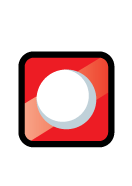 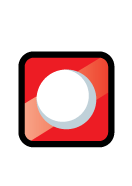 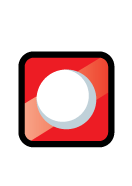 10
10
Less than, equal to or greater than
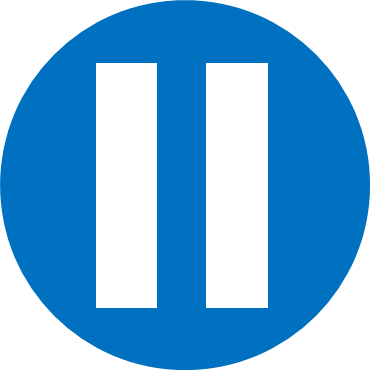 Have a think
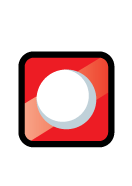 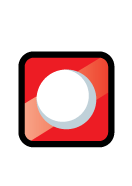 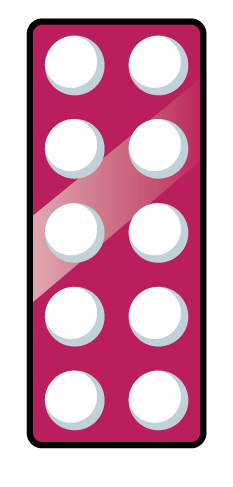 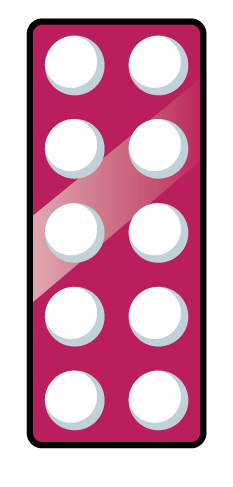 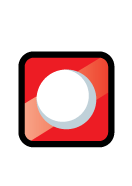 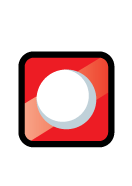 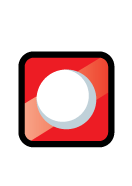 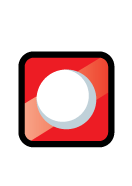 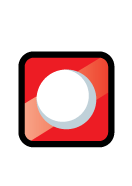 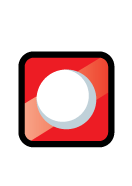 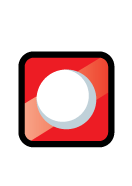 10
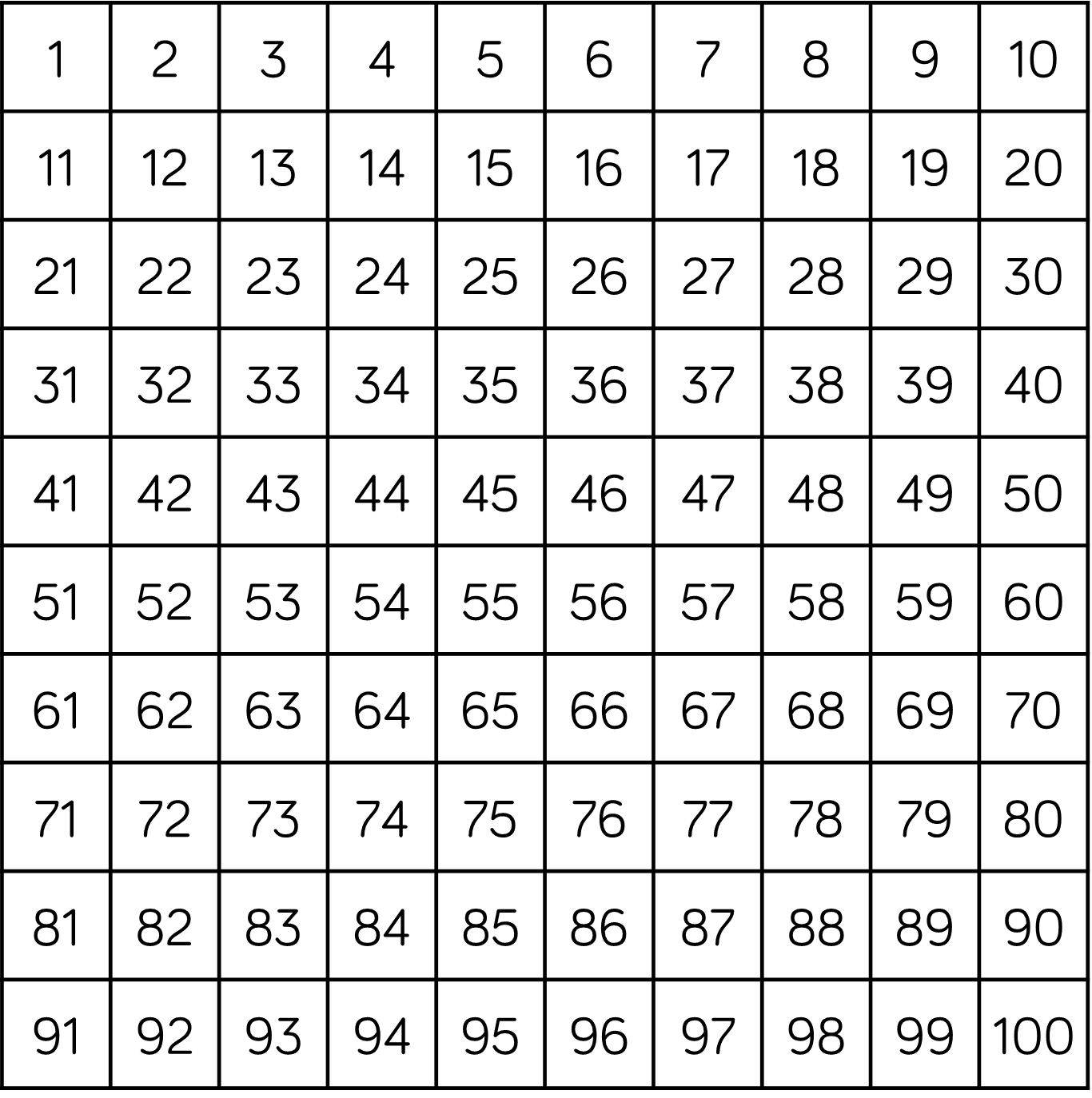 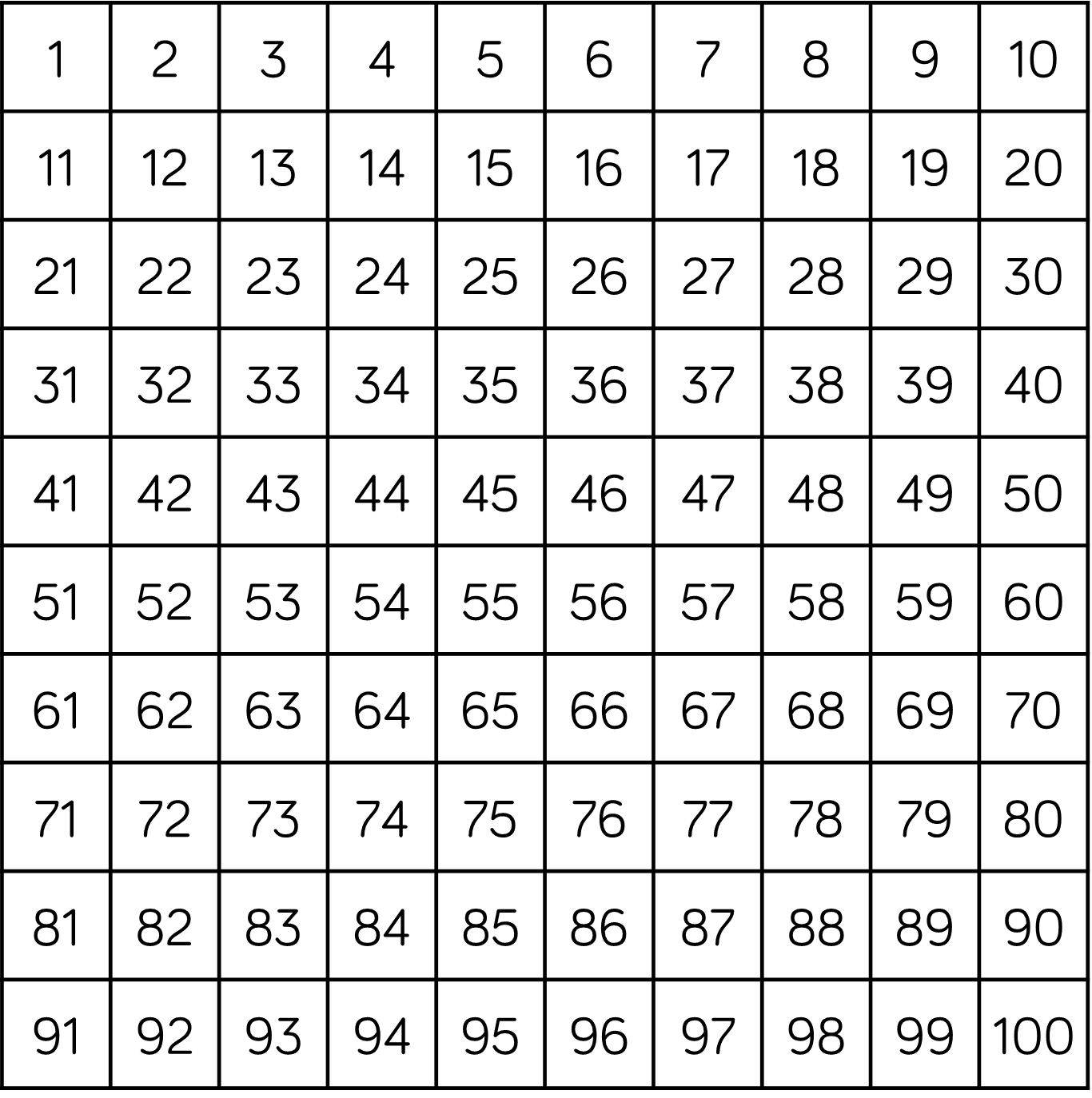 Less than, equal to or greater than
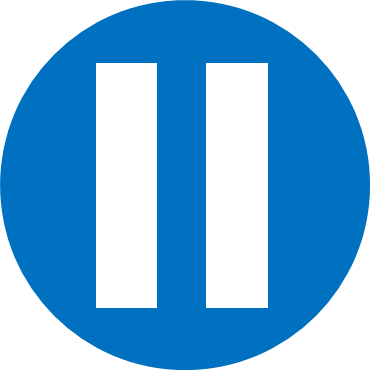 Have a think
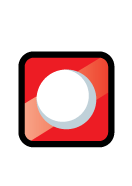 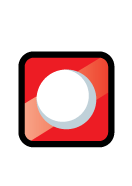 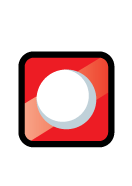 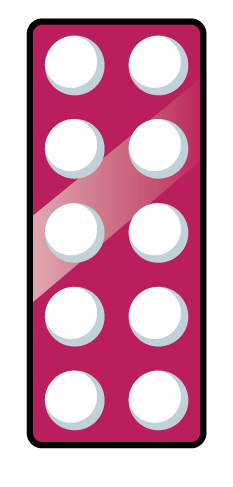 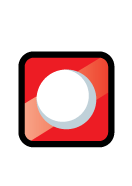 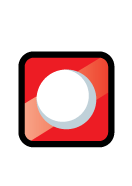 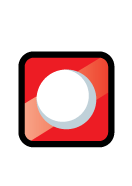 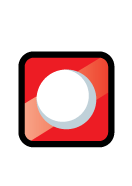 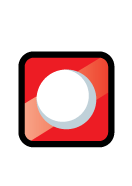 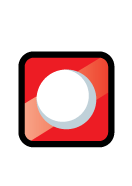 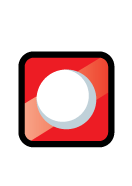 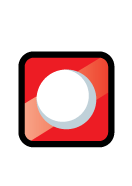 11
10
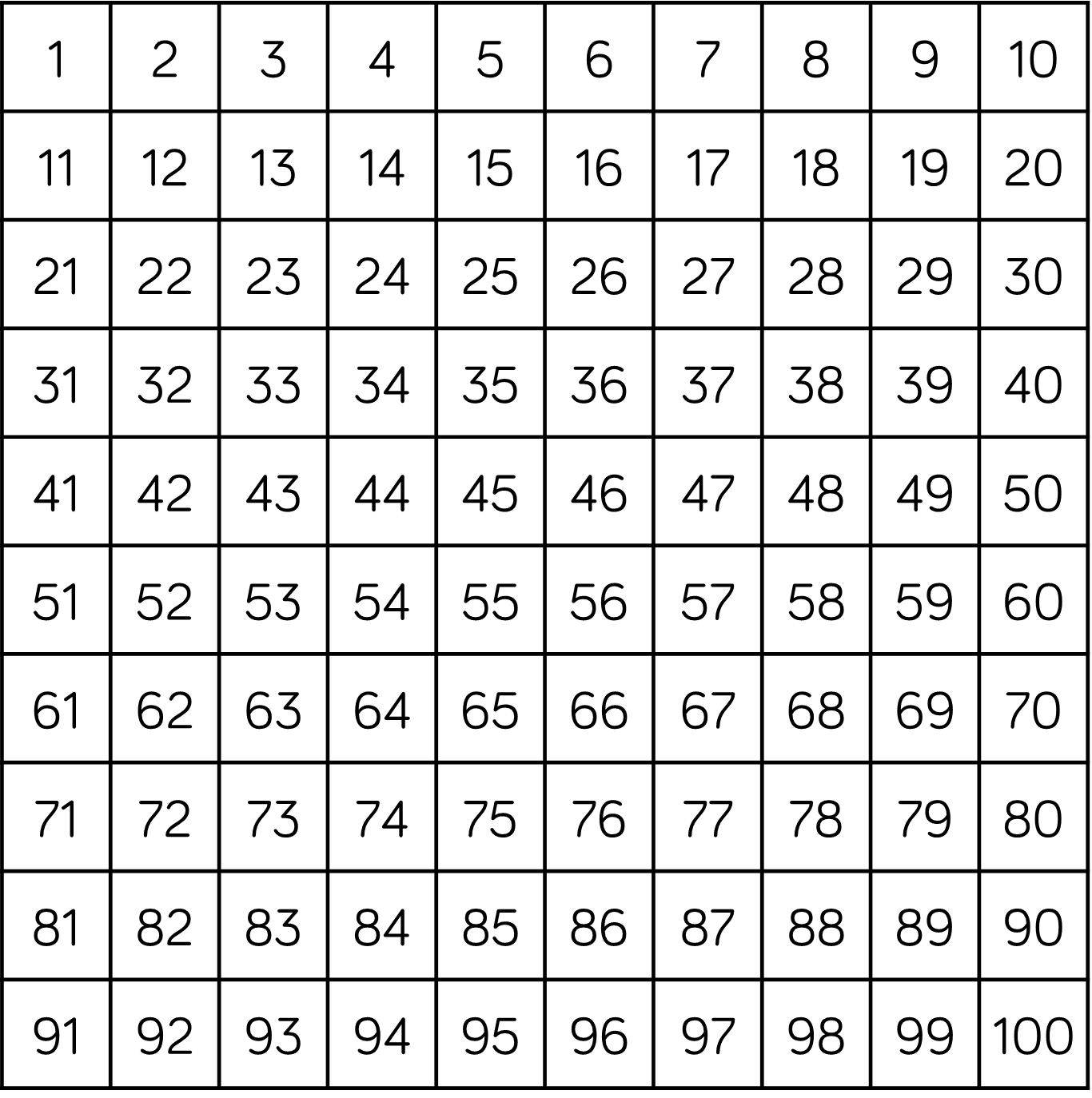 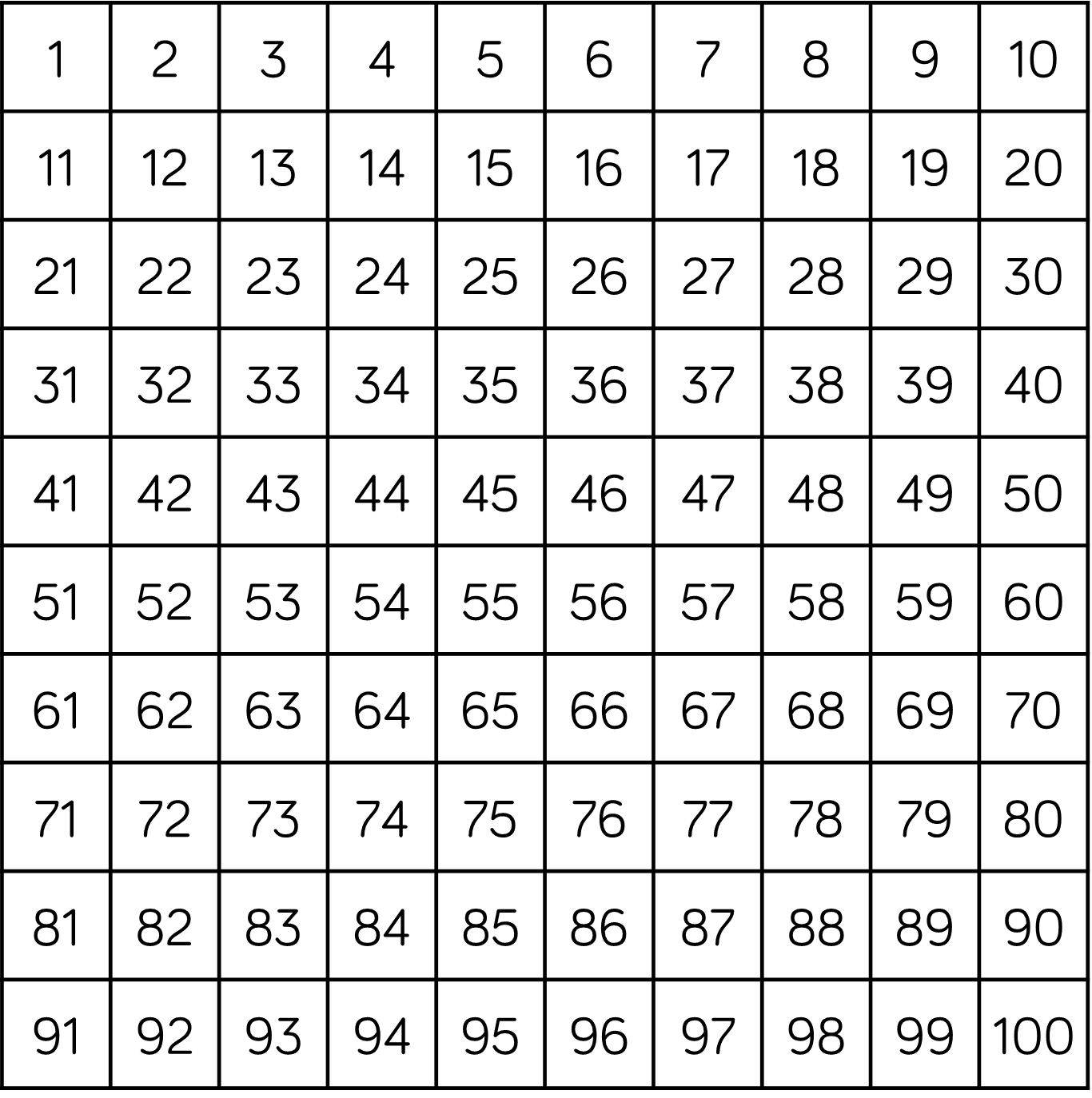 Less than, equal to or greater than
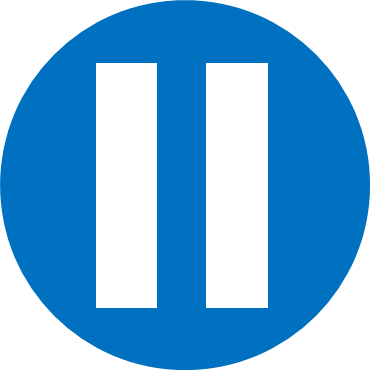 Have a think
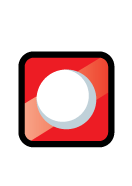 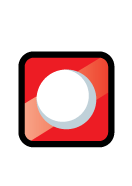 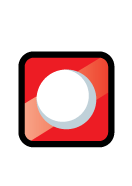 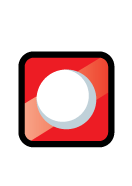 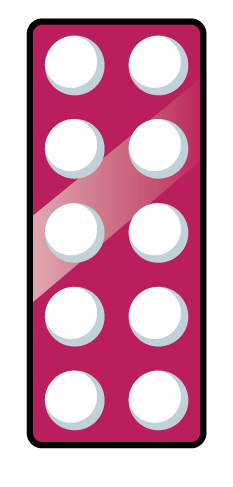 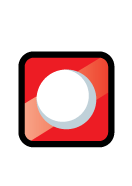 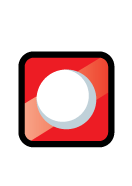 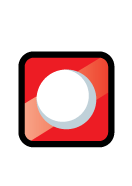 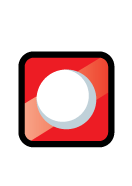 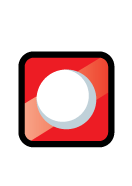 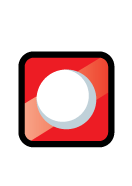 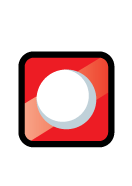 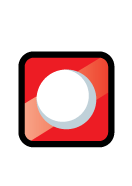 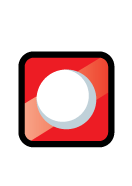 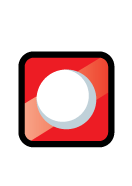 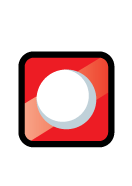 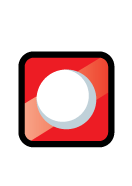 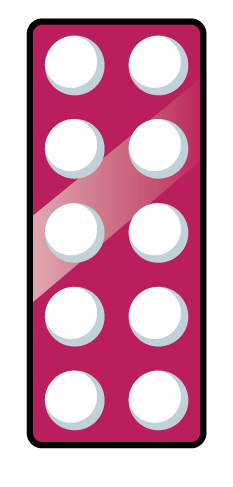 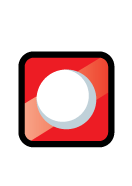 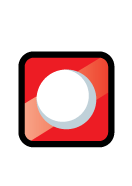 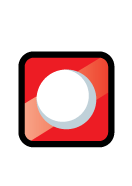 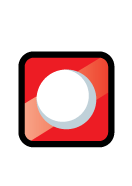 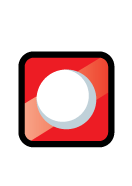 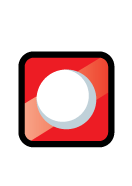 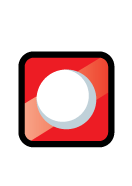 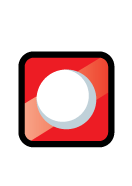 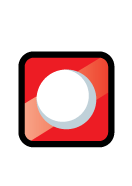 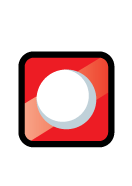 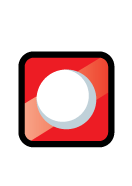 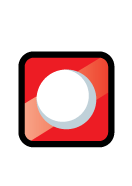 25
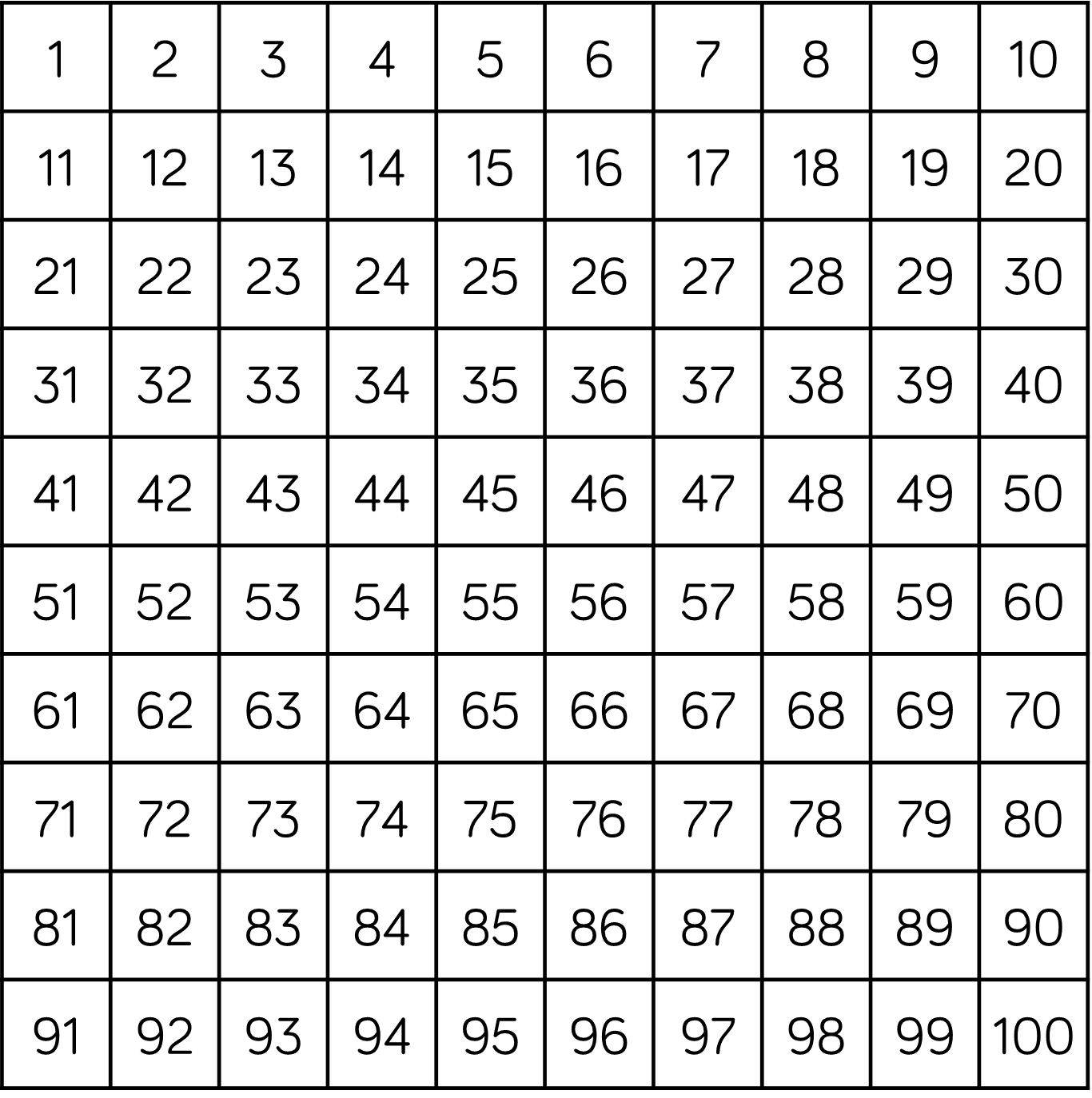 Have a go at the worksheet